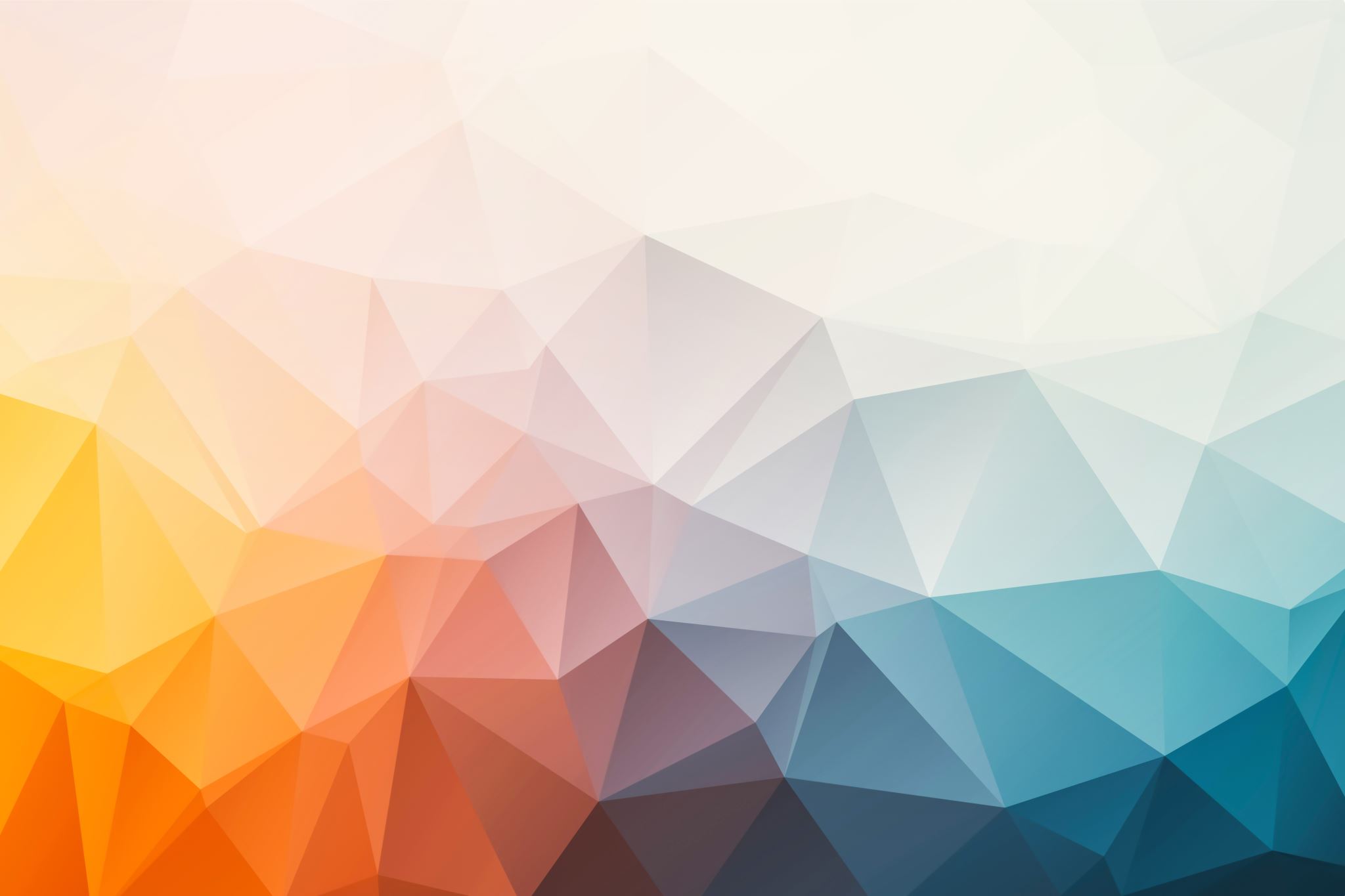 Analytic Geometry
Chapter 12




Algebra and Trigonometry 2e, OpenStax, Jay Abramson
https://openstax.org/details/books/algebra-and-trigonometry-2e
[Speaker Notes: Images and notes within these slides are from the OpenStax textbook Algebra and Trigonometry 2e]
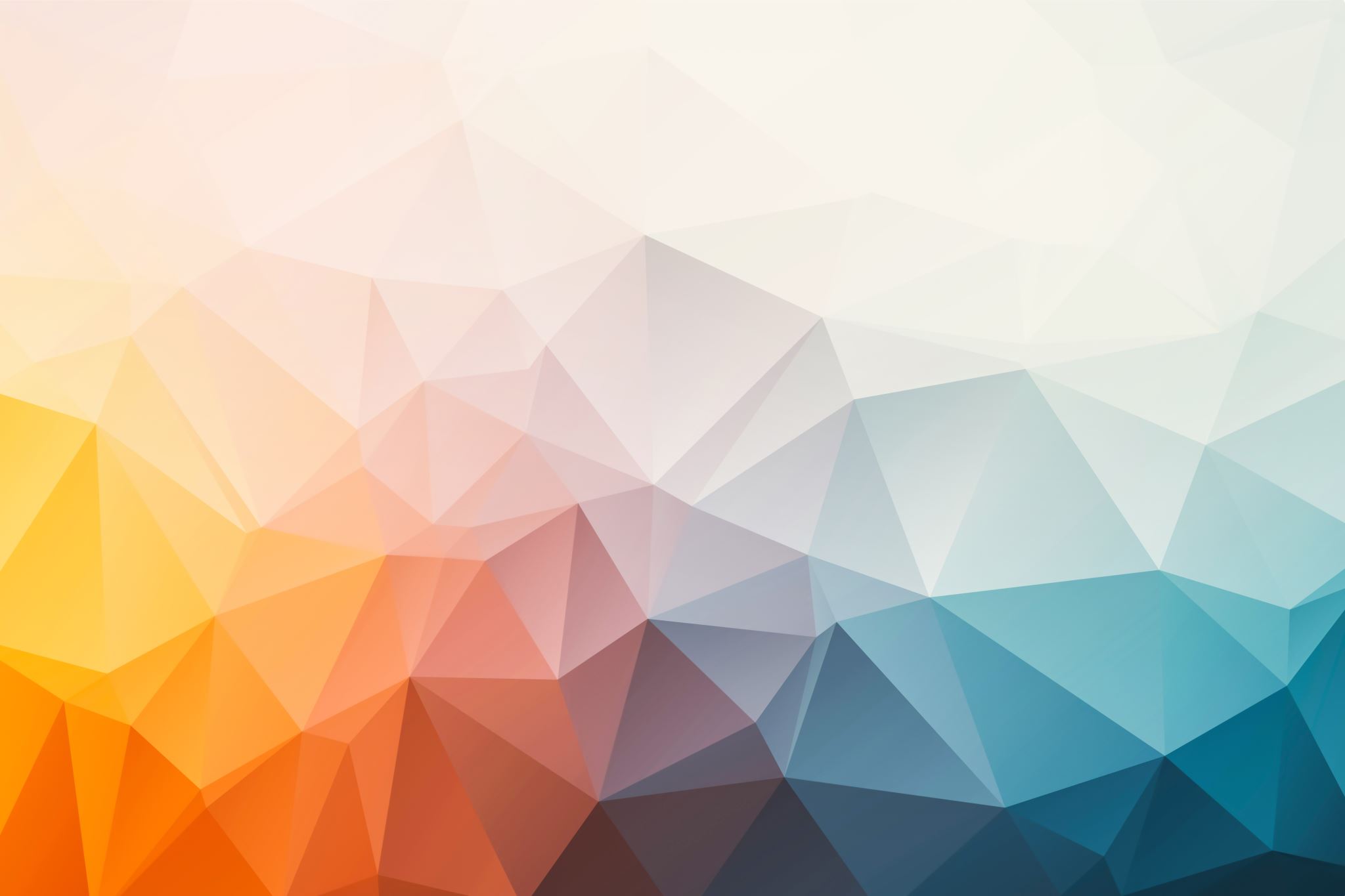 12.1 The Ellipse




Algebra and Trigonometry 2e, OpenStax, Jay Abramson
https://openstax.org/details/books/algebra-and-trigonometry-2e
[Speaker Notes: Images and notes within these slides are from the OpenStax textbook Algebra and Trigonometry 2e]
What are the learning objectives for this section?

Write equations of ellipses in standard form.
Graph ellipses centered at the origin.
Graph ellipses not centered at the origin.
Solve applied problems involving ellipses.
https://openstax.org/details/books/algebra-and-trigonometry-2e
Conic Section

A conic section, or conic, is a shape resulting from intersecting a right circular cone with a plane. The angle at which the plane intersects the cone determines the shape.
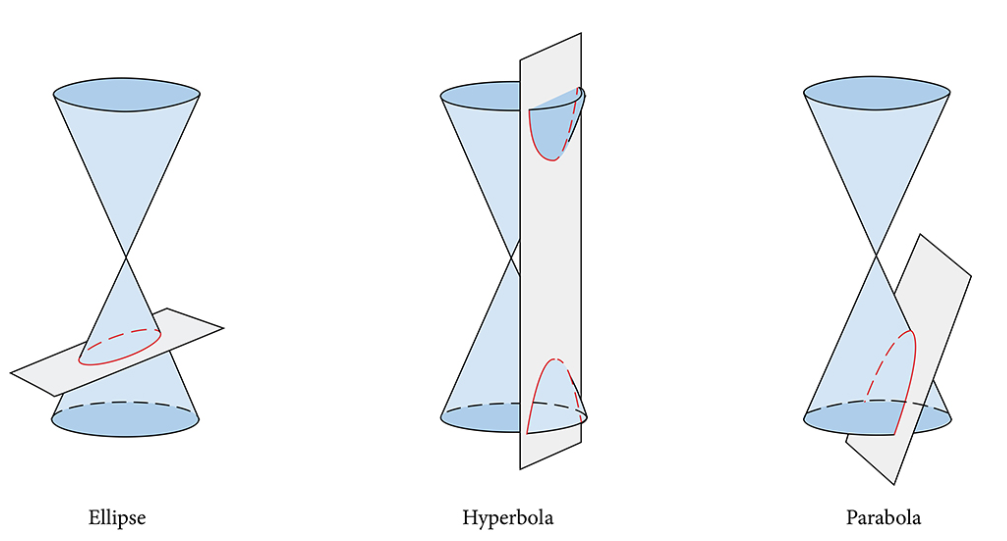 https://openstax.org/details/books/algebra-and-trigonometry-2e
Ellipse

An ellipse is the set of all points  (x,y) in a plane such that the sum of their distances from two fixed points is a constant. Each fixed point is called a focus (plural: foci).
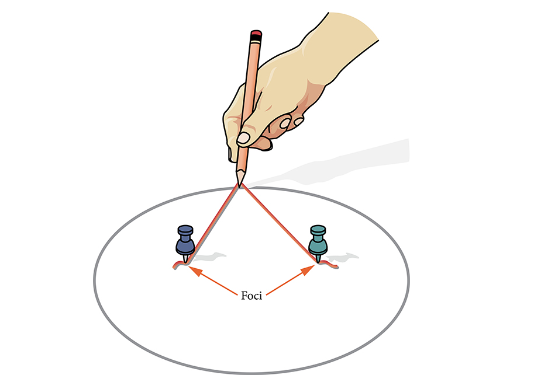 https://openstax.org/details/books/algebra-and-trigonometry-2e
[Speaker Notes: We can draw an ellipse using a piece of cardboard, two thumbtacks, a pencil, and string. Place the thumbtacks in the cardboard to form the foci of the ellipse. Cut a piece of string longer than the distance between the two thumbtacks (the length of the string represents the constant in the definition). Tack each end of the string to the cardboard, and trace a curve with a pencil held taut against the string. The result is an ellipse. See]
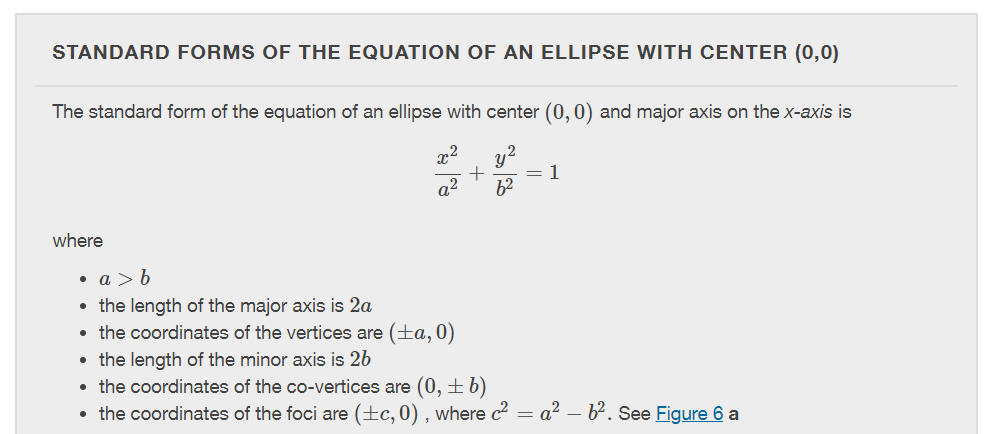 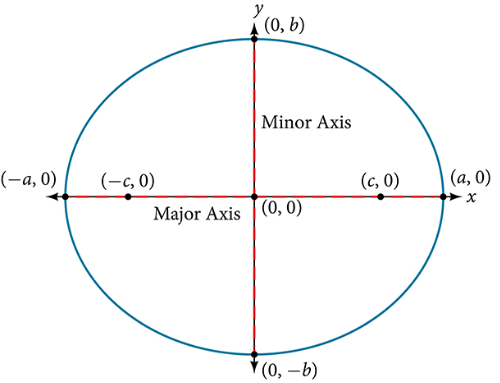 https://openstax.org/details/books/algebra-and-trigonometry-2e
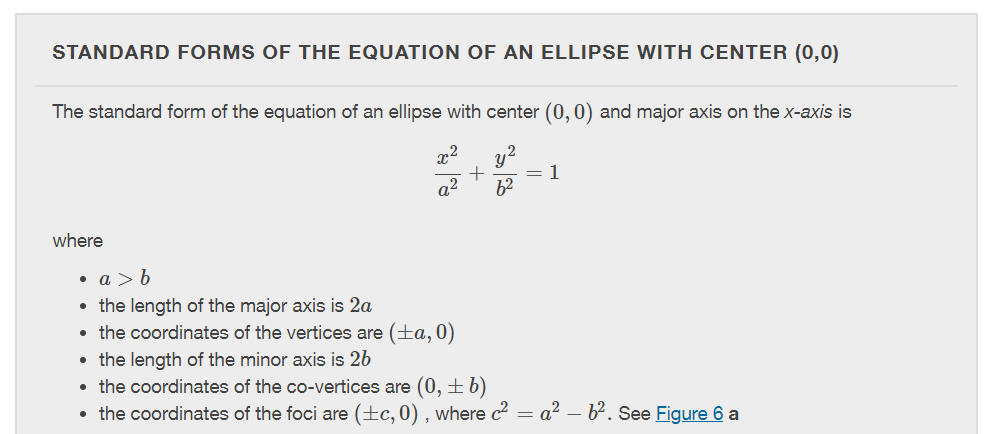 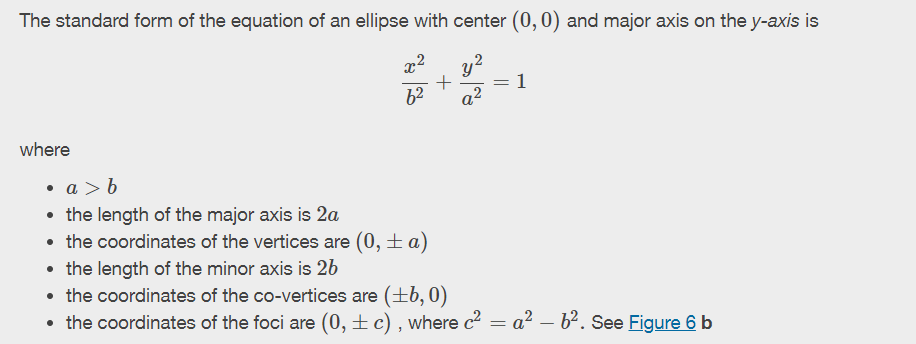 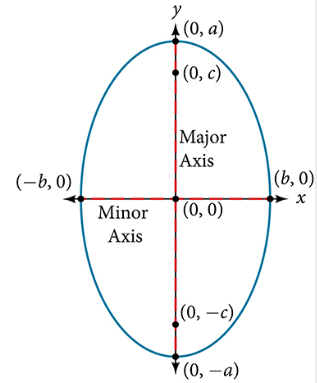 https://openstax.org/details/books/algebra-and-trigonometry-2e
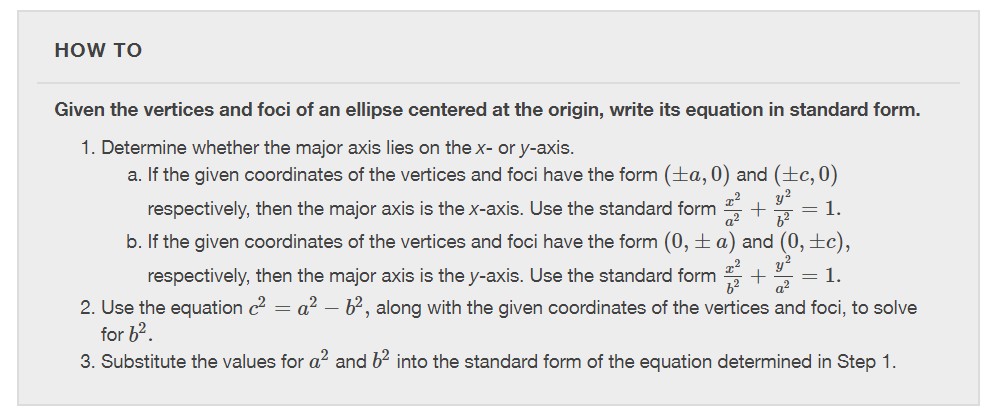 https://openstax.org/details/books/algebra-and-trigonometry-2e
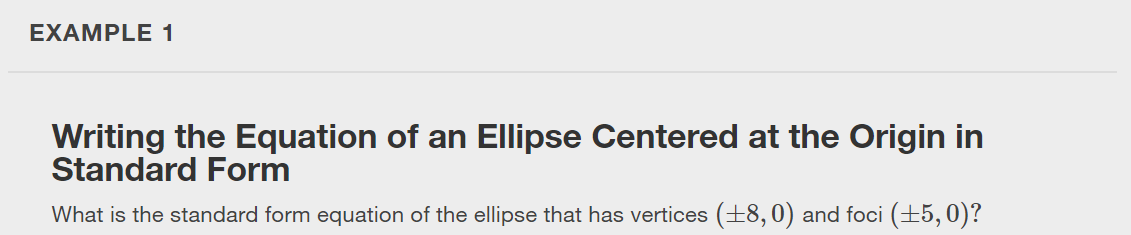 https://openstax.org/details/books/algebra-and-trigonometry-2e
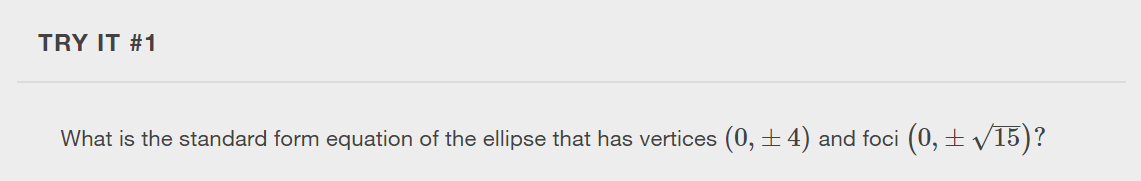 https://openstax.org/details/books/algebra-and-trigonometry-2e
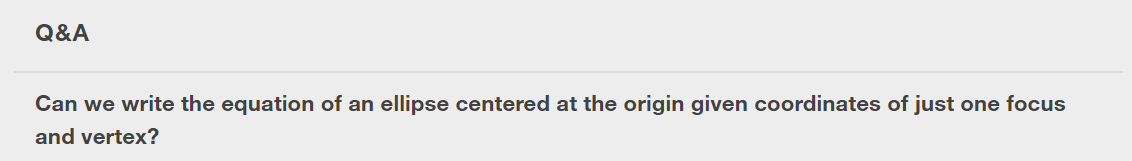 https://openstax.org/details/books/algebra-and-trigonometry-2e
[Speaker Notes: Yes. Ellipses are symmetrical, so the coordinates of the vertices of an ellipse centered around the origin will always have the form (±a,0) or (0,±a). Similarly, the coordinates of the foci will always have the form (±c,0) or (0,±c). Knowing this, we can use a and c from the given points, along with the equation c^2=a^2−b^2, to find b^2.]
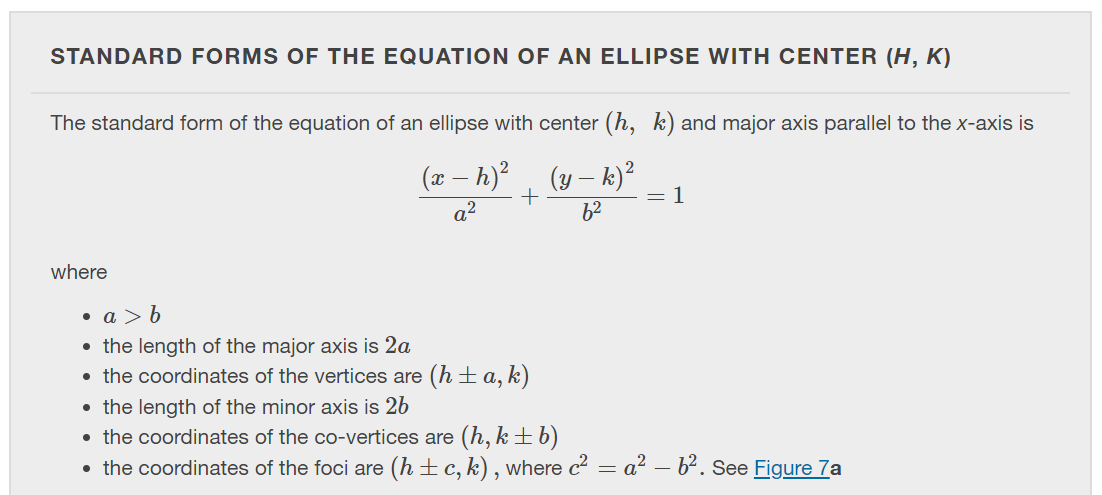 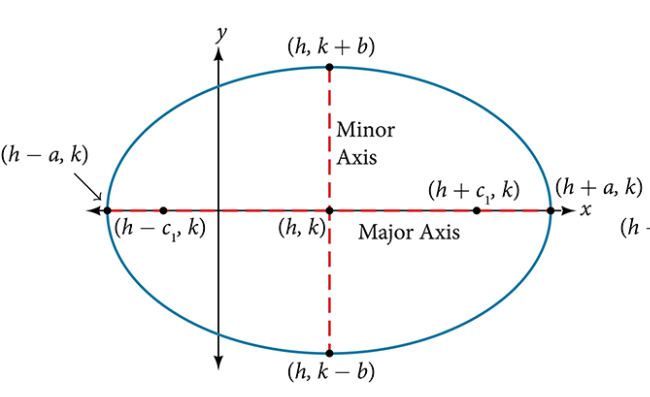 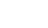 https://openstax.org/details/books/algebra-and-trigonometry-2e
[Speaker Notes: Like the graphs of other equations, the graph of an ellipse can be translated. If an ellipse is translated h units horizontally and k units vertically, the center of the ellipse will be (h,k). This translation results in the standard form of the equation we saw previously, with x replaced by (x−h) and y replaced by (y−k).]
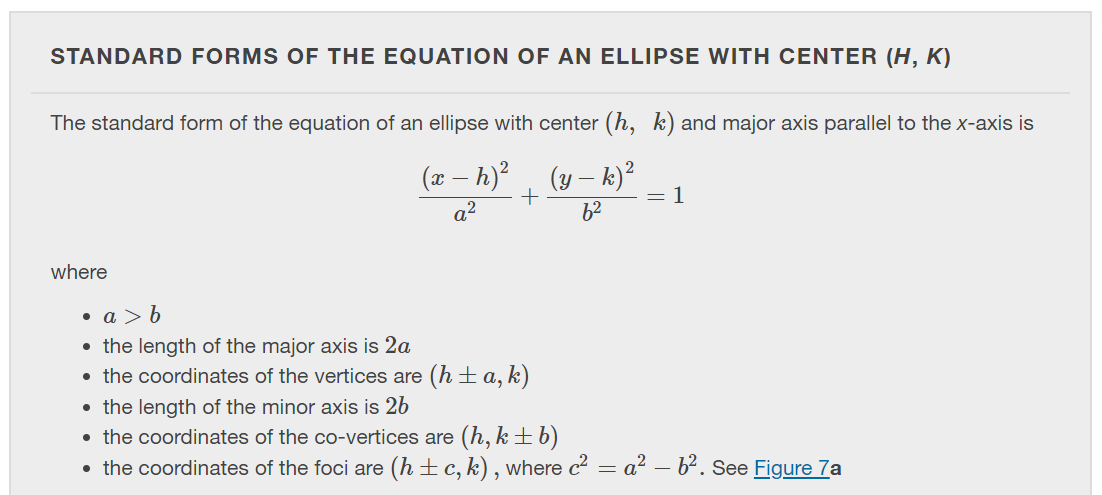 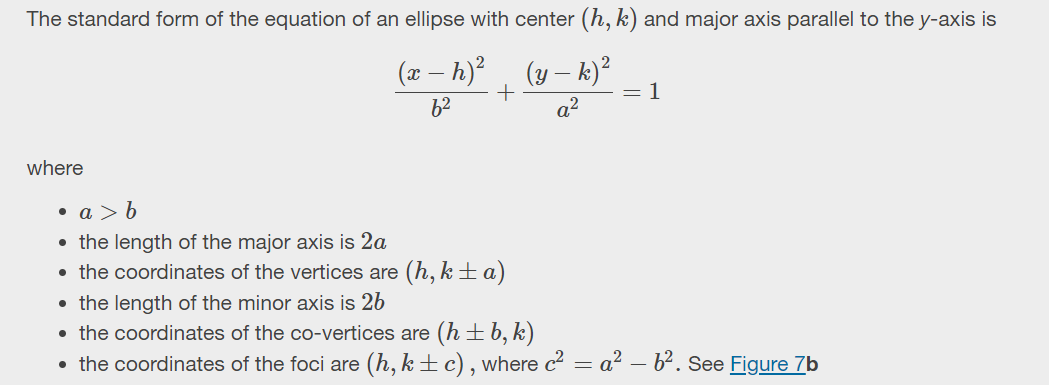 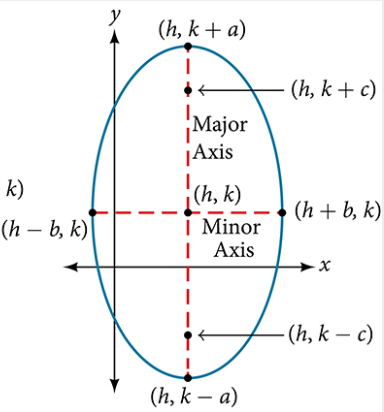 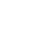 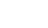 https://openstax.org/details/books/algebra-and-trigonometry-2e
[Speaker Notes: Like the graphs of other equations, the graph of an ellipse can be translated. If an ellipse is translated h units horizontally and k units vertically, the center of the ellipse will be (h,k). This translation results in the standard form of the equation we saw previously, with x replaced by (x−h) and y replaced by (y−k).]
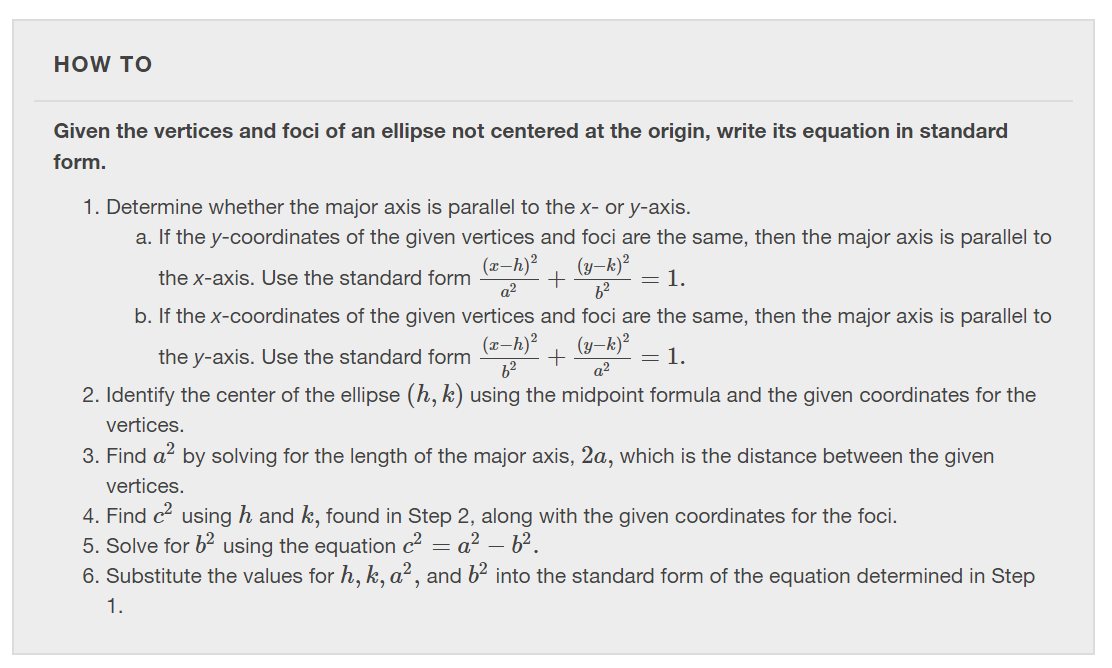 https://openstax.org/details/books/algebra-and-trigonometry-2e
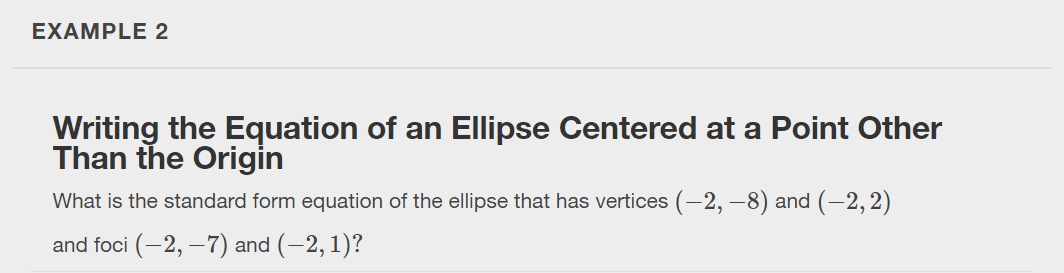 https://openstax.org/details/books/algebra-and-trigonometry-2e
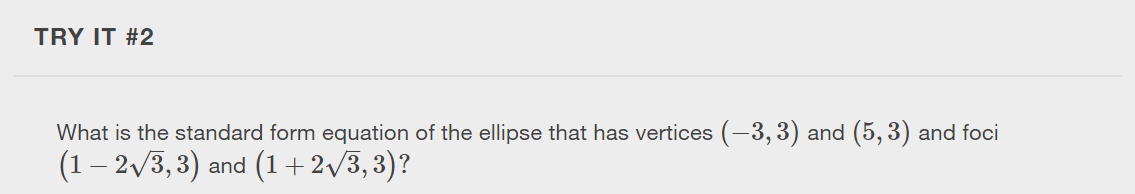 https://openstax.org/details/books/algebra-and-trigonometry-2e
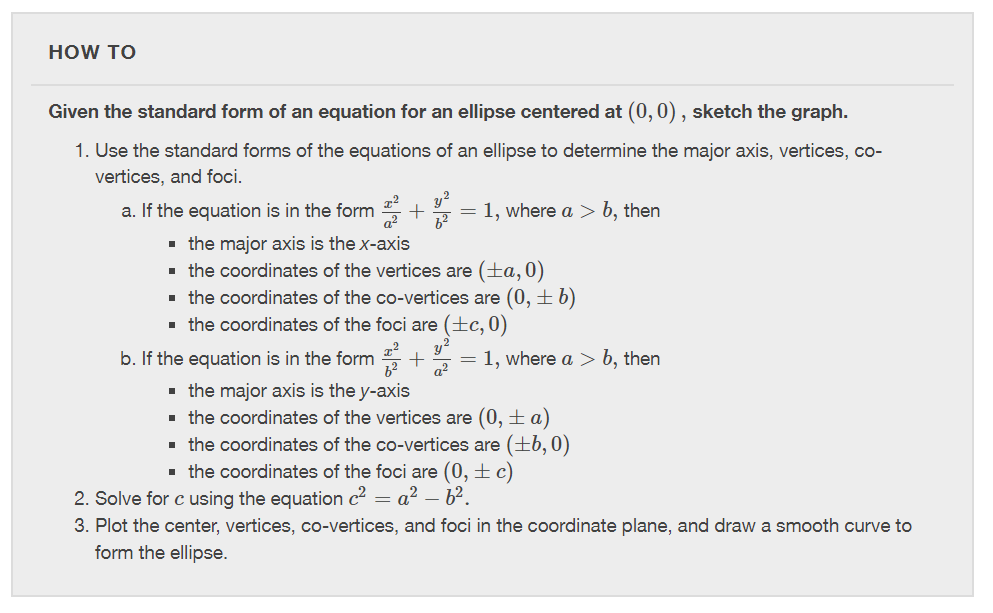 https://openstax.org/details/books/algebra-and-trigonometry-2e
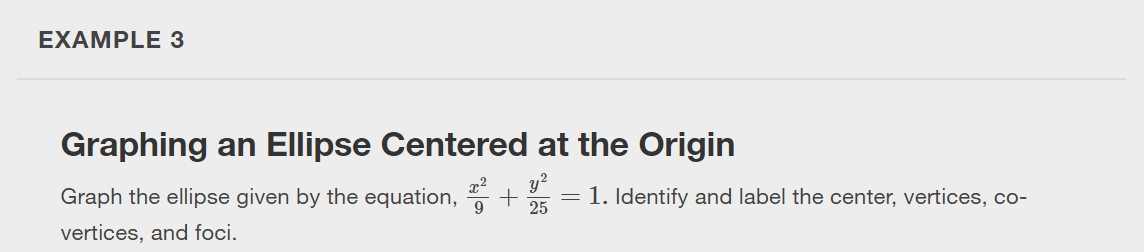 https://openstax.org/details/books/algebra-and-trigonometry-2e
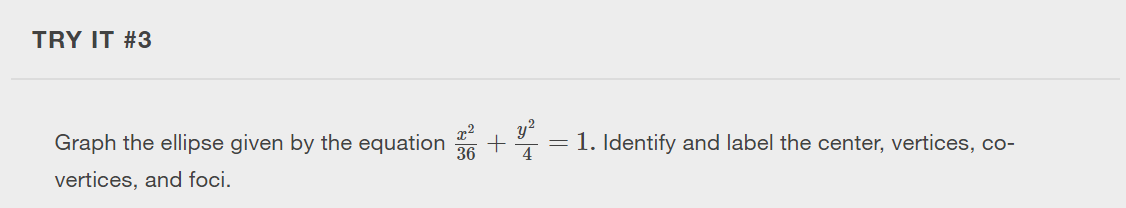 https://openstax.org/details/books/algebra-and-trigonometry-2e
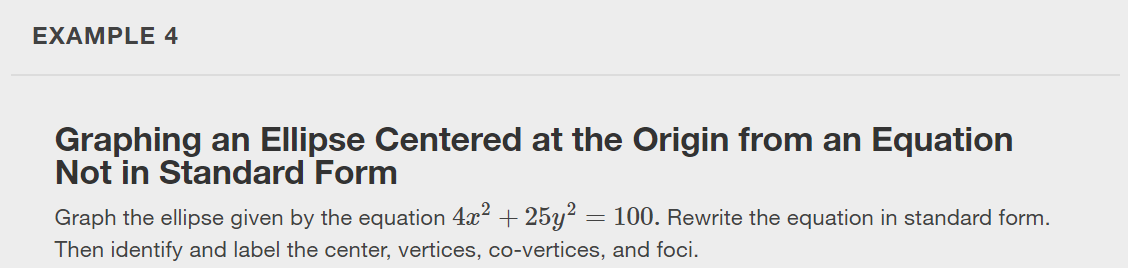 https://openstax.org/details/books/algebra-and-trigonometry-2e
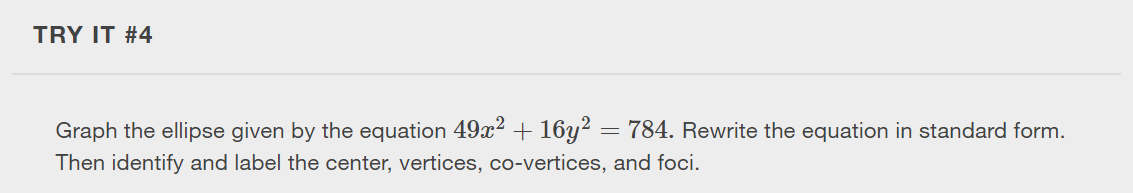 https://openstax.org/details/books/algebra-and-trigonometry-2e
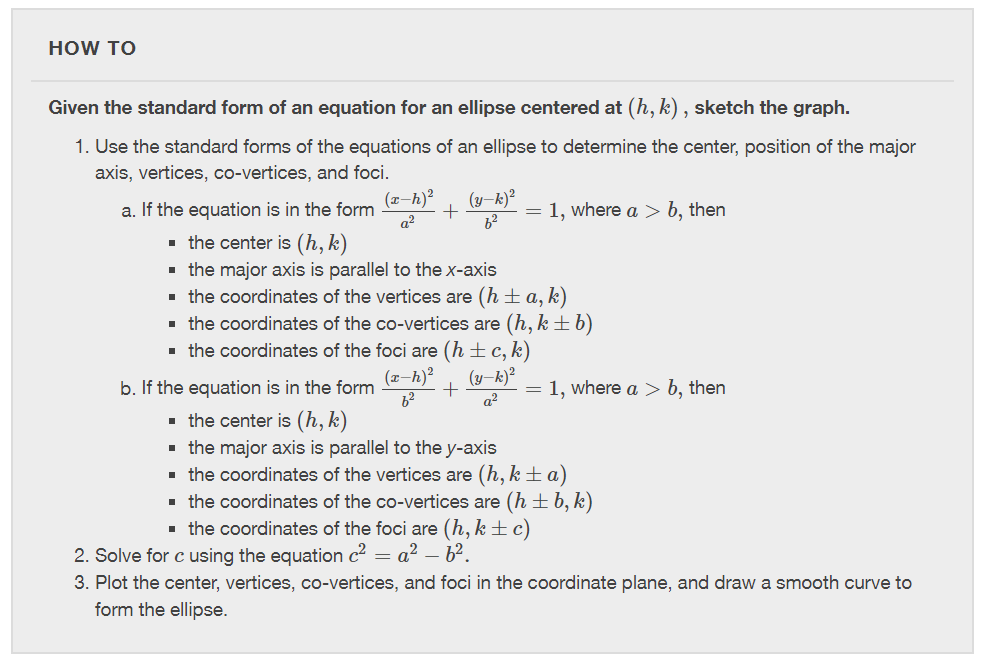 https://openstax.org/details/books/algebra-and-trigonometry-2e
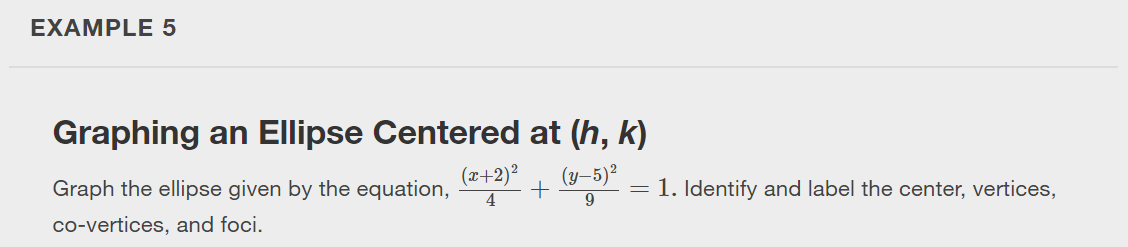 https://openstax.org/details/books/algebra-and-trigonometry-2e
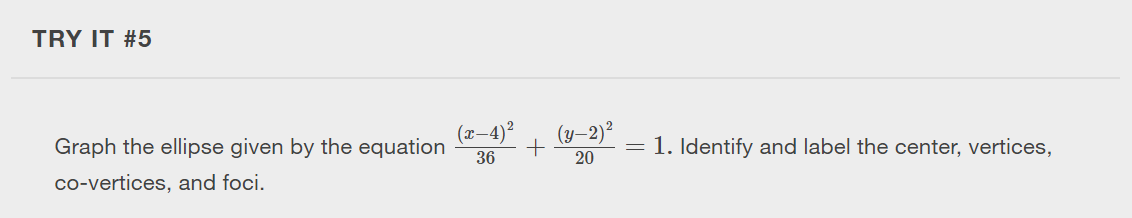 https://openstax.org/details/books/algebra-and-trigonometry-2e
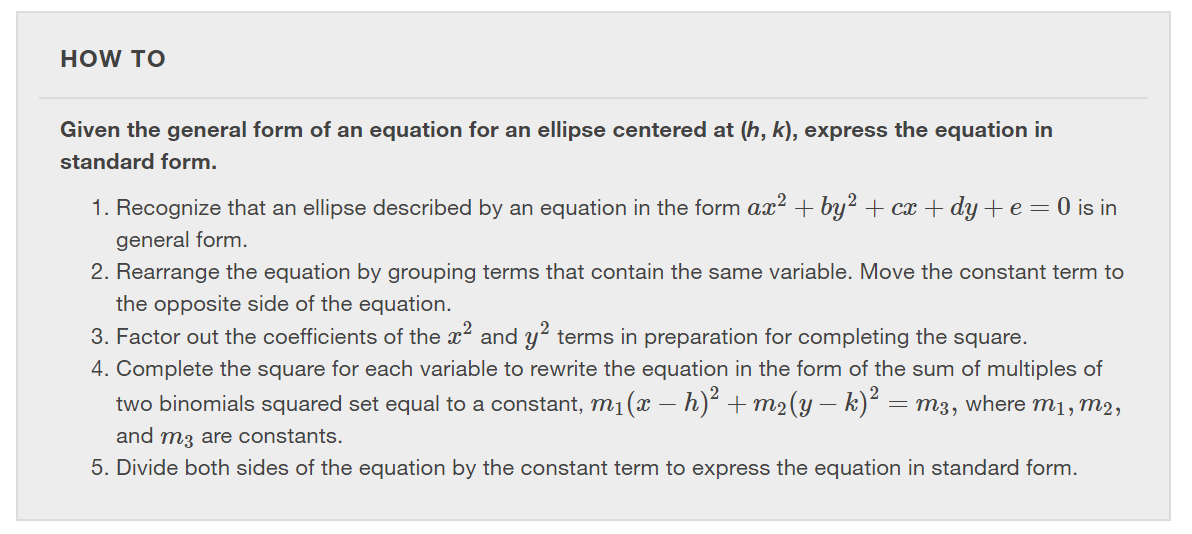 https://openstax.org/details/books/algebra-and-trigonometry-2e
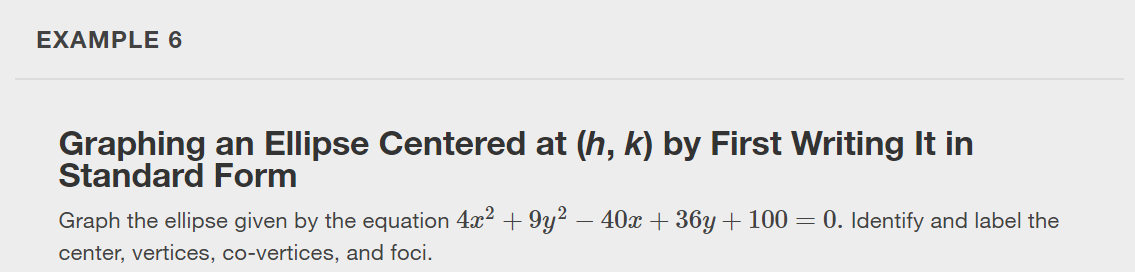 https://openstax.org/details/books/algebra-and-trigonometry-2e
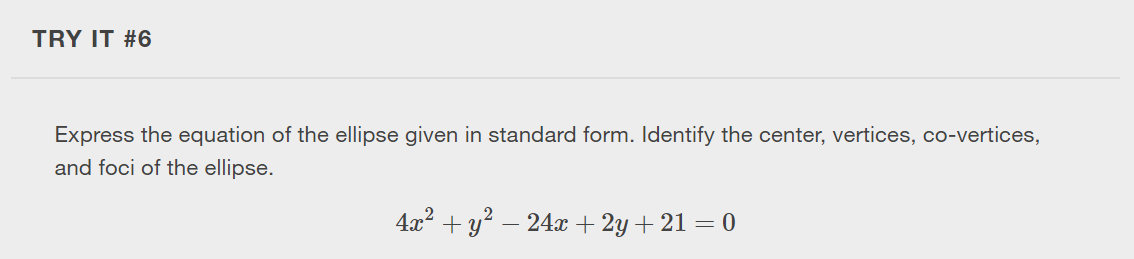 https://openstax.org/details/books/algebra-and-trigonometry-2e
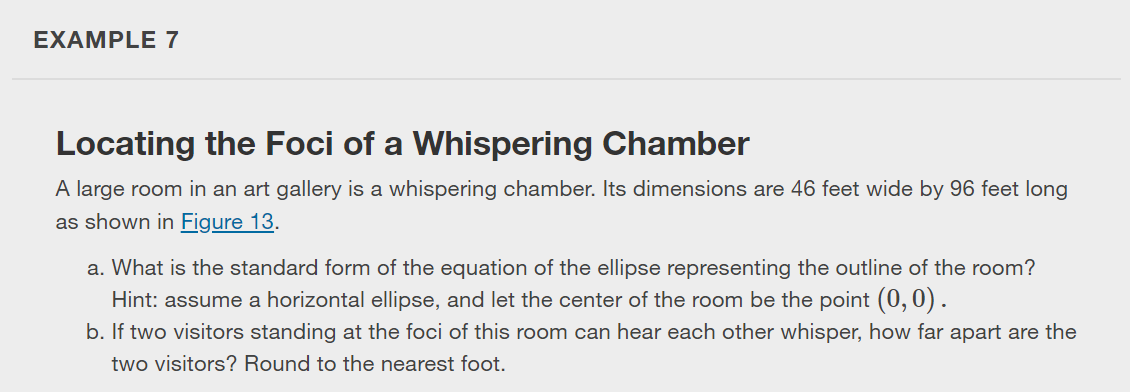 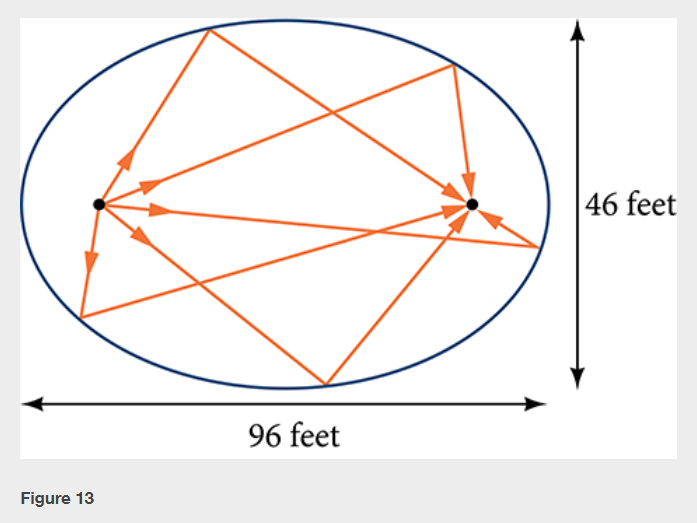 https://openstax.org/details/books/algebra-and-trigonometry-2e
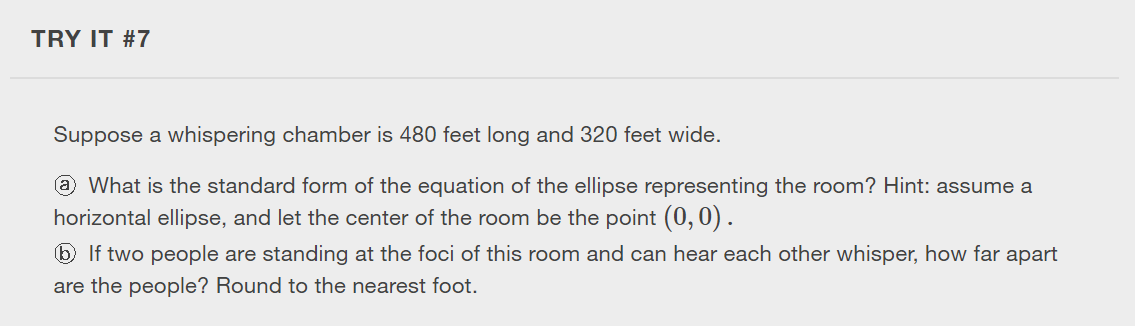 https://openstax.org/details/books/algebra-and-trigonometry-2e
What did you learn in this section?

Write equations of ellipses in standard form.
Graph ellipses centered at the origin.
Graph ellipses not centered at the origin.
Solve applied problems involving ellipses.
https://openstax.org/details/books/algebra-and-trigonometry-2e
[Speaker Notes: Do you have any questions?]
This resource is an adaptation of the OpenStax Algebra and Trigonometry 2e open textbook and is © Susan Aydelotte under a CC BY-NC-SA 4.0 International license; it may be reproduced or modified for noncommercial purposes only but must be attributed to OpenStax, Rice University and any changes must be noted. Any adaptation must be shared under the same type of license.
https://openstax.org/details/books/algebra-and-trigonometry-2e